z
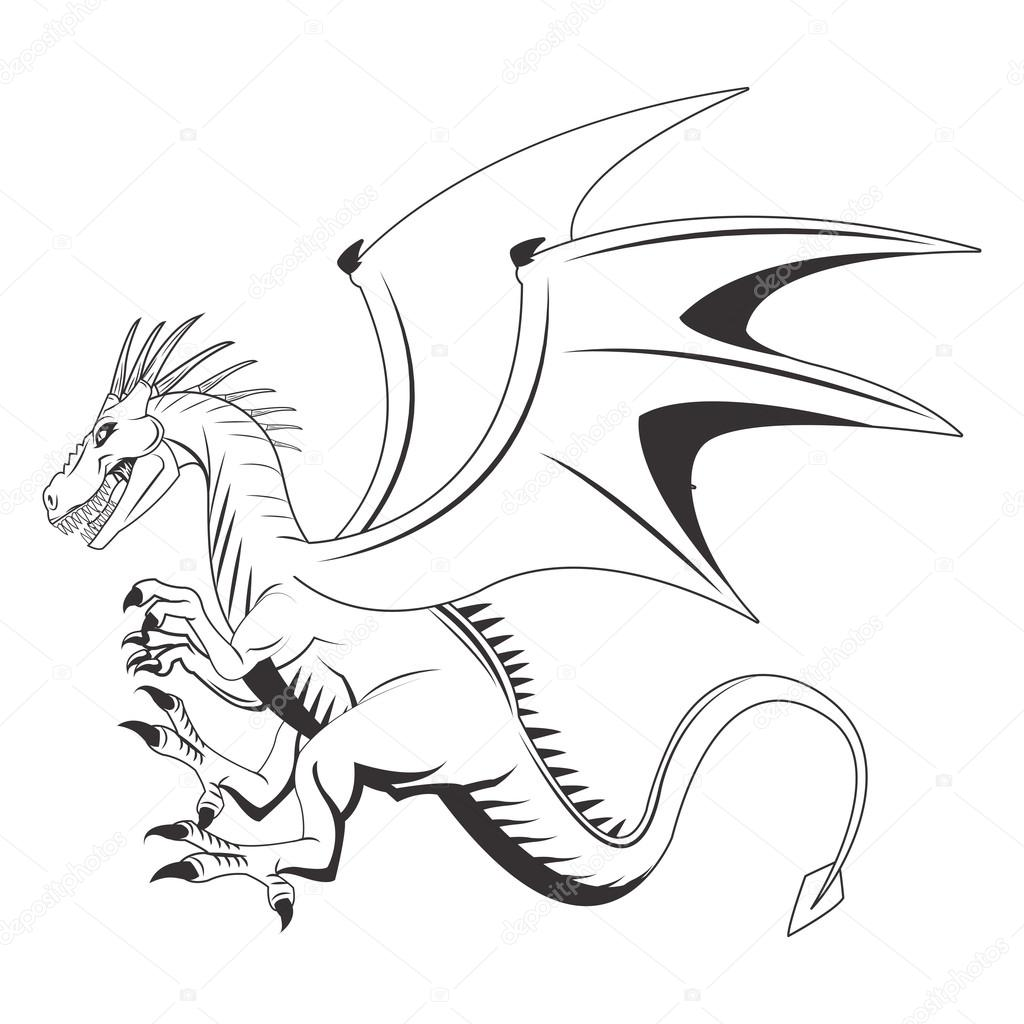 h
V0
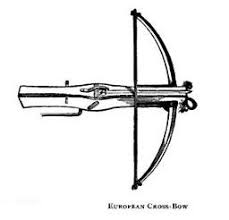 𝛂
x
z0
d